Семь чудес Новомосковска
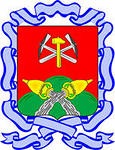 1. Скульптурная композиция «Исток Дона»
2.Детская железная дорога
3.Пушкинский сквер
4.Парк Памяти в Залесном микрорайоне
5. Памятник «Катюша»
6. Монумент Вечной славы и Вечный огонь
7. Памятник в честь солдат ушедших на фронт